CS324e - Elements of Graphics and Visualization
Java2D Graphics
Java2D Graphics
Render
Heating animal remains to extract fat
generating an image from a (mathematical) model
Java2D can handle primitive shapes, text, images
The Graphics object is an abstraction used to perform the rendering
2
Graphics Object Properties
foreground color - setColor(Color c)
background color - setBackground(Color c)
font - setFont(Font f) 
stroke - how wide is brush plus end joints - setStroke(Stroke s)
rendering hints - for example anti-aliasing (demo bugs)
clip - region to which drawing is constrained
3
Graphics Object Properties
Composite - what method to use to combine color data from a new object being drawn to the objects already on the screen
Paint - similar to color, allows the creation of gradients
Transform - size, position, and orientation of drawing primitives
translate, rotate, scale, shear
4
Transforms
Methods to apply an affine transformation
affine transformations alter the coordinates of an object but preserve straight lines and proportions between points on a straight line
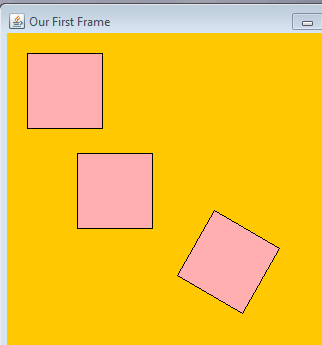 5
Examples
Translate
Rotate
translate after a rotation
Scale
Shear
If you specify a non-zero x shear, then x values will be more and more shifted to the right the farther they are away from the y axis. For example, an x shear of 0.1 means that the x value will be shifted 10% of the distance the point is away from the y axis. Y shears are similar: points are shifted down in proportion to the distance they are away from the x axis. 
http://www.apl.jhu.edu/~hall/java/Java2D-Tutorial.html#Java2D-Tutorial-Transforms-Shear
6
Graphics Primitives
the Graphics2D fill and draw methods accept parameters of type Shape
polymorphism
Built in Shapes
Arc2D
Ellipse2D
Line2d
Polygon
Rectangle2D
and more!
7
Ellipse2D
Specify x and y of upper corner of bounding box, width and height
abstract class
nested classes
Ellipse2D.Double
Ellipse2D.Float
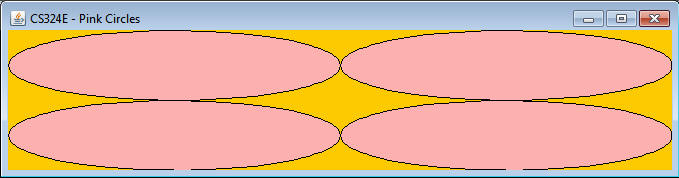 8
Arc2D
Multiple constructors
ellipse bounds, start angle, extent angle, type
angles in degrees
types: CHORD, OPEN, PIE
"The angles are specified relative to the non-square framing rectangle such that 45 degrees always falls on the line from the center of the ellipse to the upper right corner of the framing rectangle."
9
Arc2D
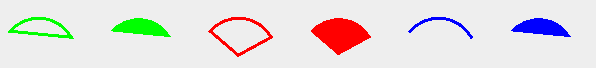 CHORD			PIE			OPEN

start = 30, extent = 110
10
Fonts
Recall the drawString method from the Graphics class:



Property of the graphics object is the current font
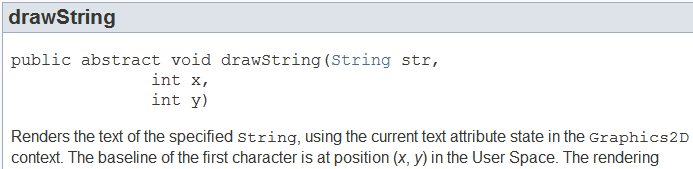 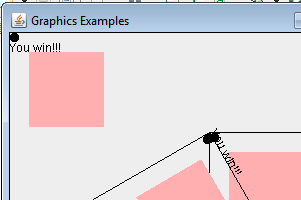 11
Fonts
Font can be changed



Font constructors
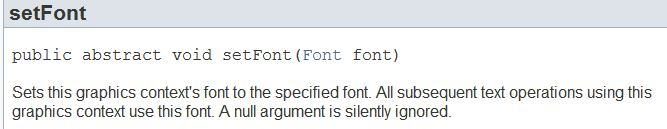 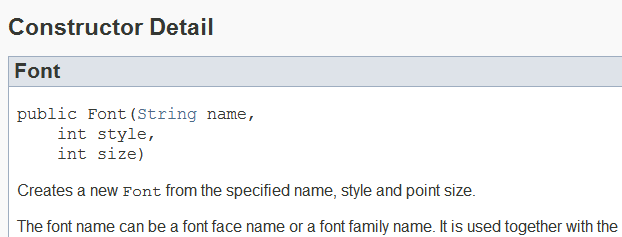 12
Font Properties
Font family names:
DIALOG, DIALOG_INPUT,  MONOSPACED, SANS_SERIF, SERIF
Styles:
BOLD, ITALIC, PLAIN
Size: point size
13
Font Example
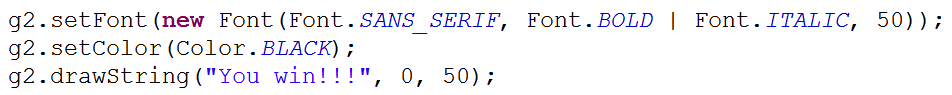 | operator
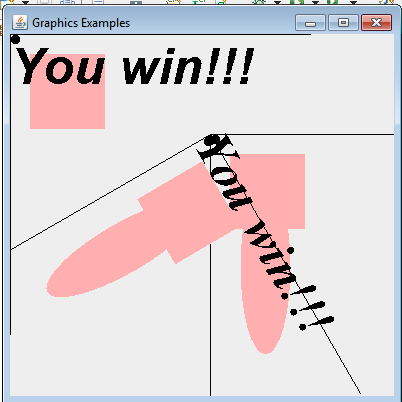 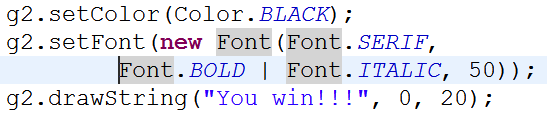 14
Checking Available Fonts
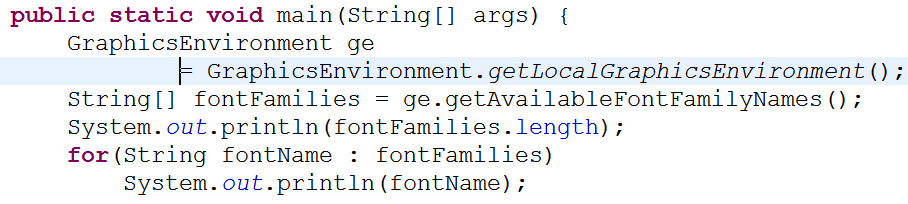 Last time I ran it, 302 fonts
Handles nonexistent fonts gracefully
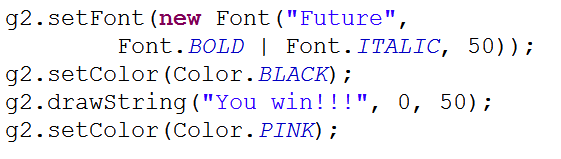 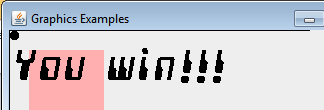 15
Stroke
line width
end caps of lines
join style for multi-segment lines
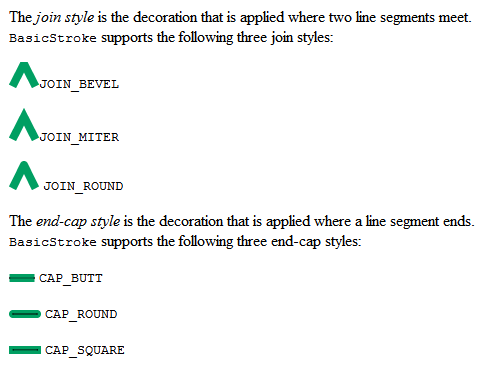 16
Stroke
parameters: width, cap, join, miterLimit, dash, dash_phase
Also constructor with just new line width
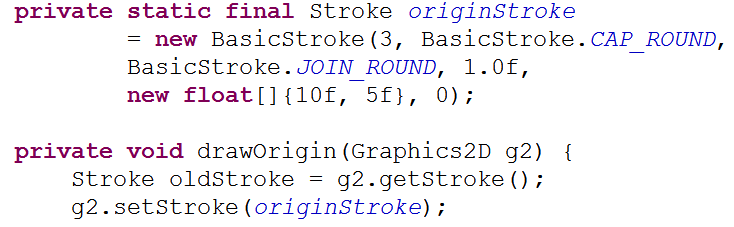 17
Sample Stroke
From previous slide,
dashed (10, 5), round caps
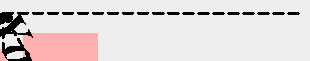 18
The Clip
Restrict area the graphics object will draw on
Can be any Shape
so far just primitives, ellipses, rectangles, arcs
More advanced possible
19
The Clip
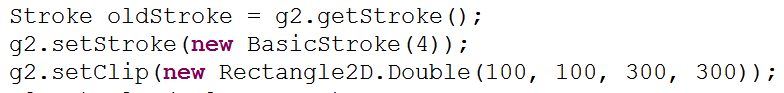 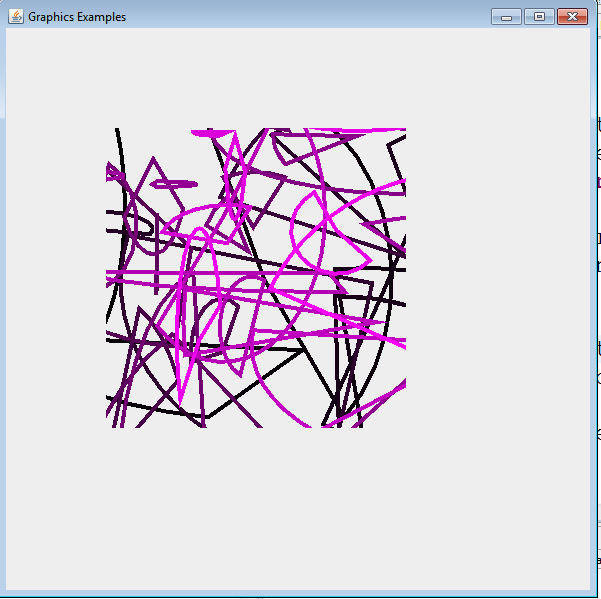 20
Write a program to draw a circle of Smiley Faces
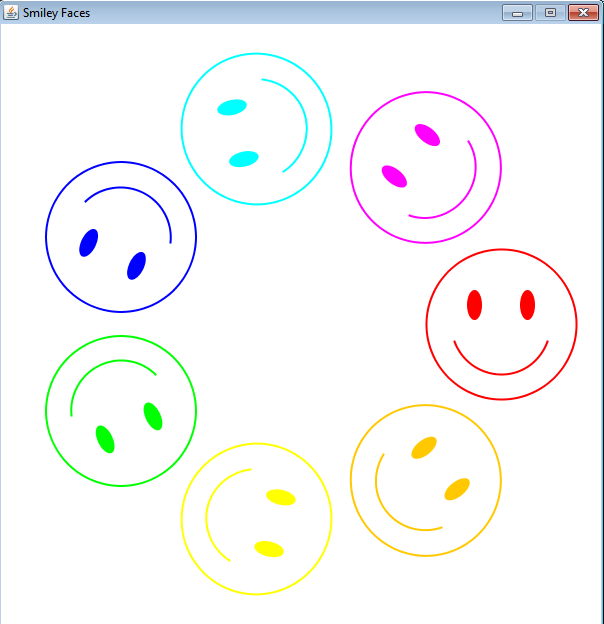 21
One Smiley Face
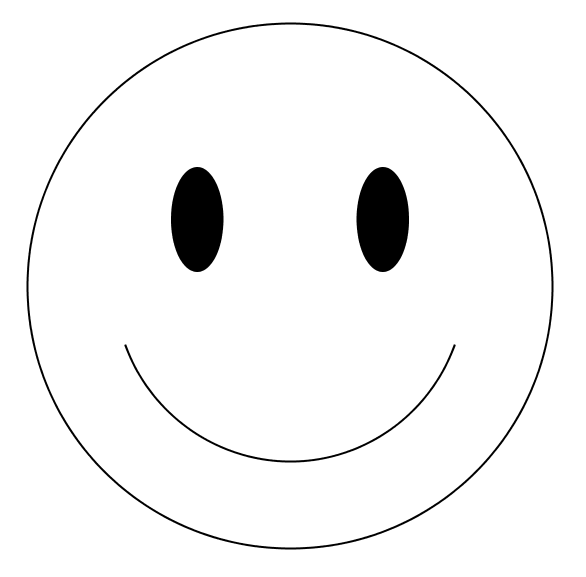 frame for smile arc
Center face to center eye
face size
eye size
22
Calculate Eye Distance
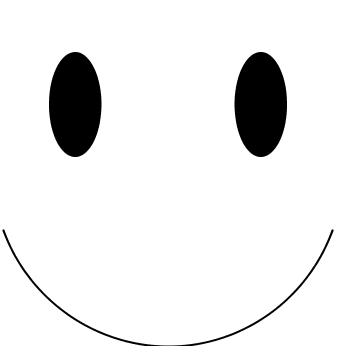 center face to center eye distance
y distance = hyp * sin(angle)
x, y for center of face
x distance = hyp * cos(angle)
23
Use Constants!
Constants for various dimensions
Could even have constants for various ellipses and arcs
no need to recalculate each time if the graphics object is translated and rotated correctly
Complete code to draw one face at a given location and angle
generalize the solution!!
24
Drawing Many
To draw many smiley faces translate graphics to middle of panel
determine angle increment for each face
calculate center point for each face
trigonometry again
array of colors for faces
25
manyColor
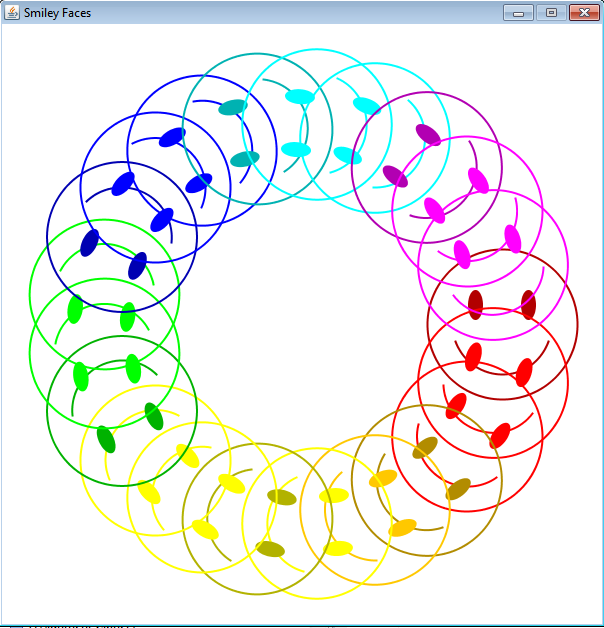 26